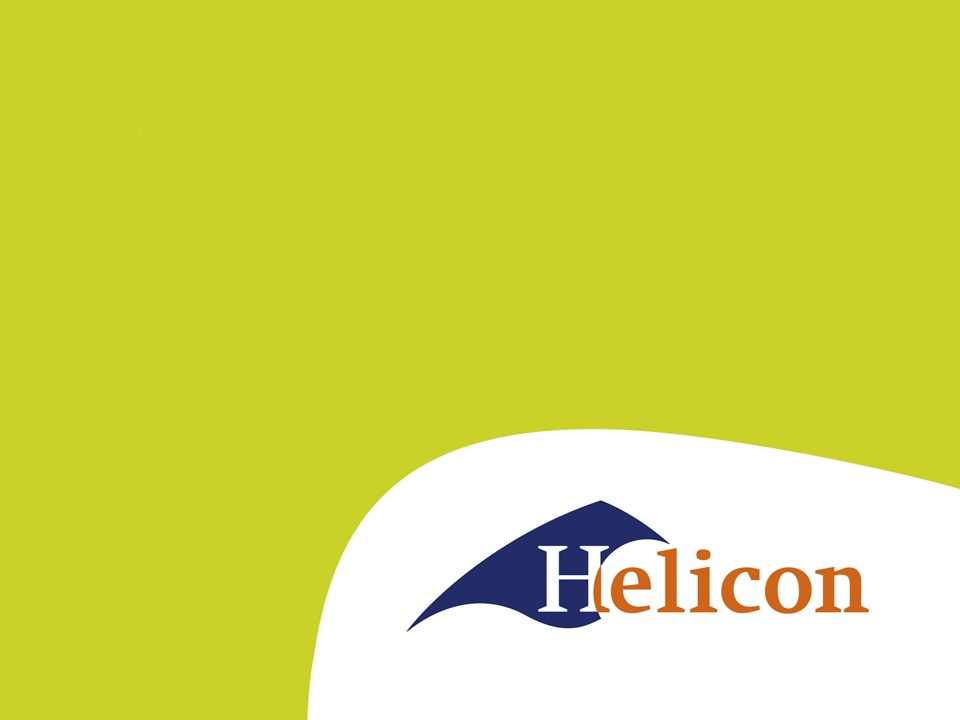 LG41 IBS1.2 De bodem als basis
Onderdeel tarief berekenen – les 2
Wat gaan we vandaag doen?
In dit IBS:
Tariefberekening verder uitdiepen
Begin maken saldobegroting
Vandaag
Uitleg opdracht IBS 1.2
Opdracht tariefberekenen
Portfolio-opdracht
Je gaat van een teelt uitwerken en beschrijven hoe de bodem, bemesting en de loonwerkwerkzaamheden naar voren komen. 

Onderwerpen
Bemesting
Grondbewerking
Weersinvloeden
Tariefberekening
Arbeidsproductiviteit
Verloonde uren
Te verkopen uren
Verkochte uren
Verloonde uren
Aanwezige uren
= te verkopen uren
Niet aanwezige uren
Niet verkochte uren
Verkochte uren
Leegloopuren of
Faaluren
Indirecte arbeidsuren
Salaris
CAO
+vakantiegeld
Werkgeverslasten
Werknemersverzekeringen
Pensioen
Overige arbeidskosten
Totale arbeidskosten
Arbeidskosten
Werkgeverslasten
Pensioen
Werknemersverzekeringen
Overige kosten
Brutoloon
Sociale premies
Belasting
Nettoloon
+30%
-30%
Nakijken 1 t/m 5
Antwoord bij 5: €30,66
Dat was ‘m!
Dagge bedankt zijt, da witte.